loài chim
Hải âu là loài chim của biển cả.
Chúng có sải cánh lớn, nên có thể bay rất xa, vượt qua cả những đại dương mênh mông
sải cánh
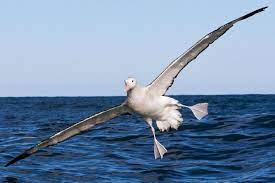 ĐẠI DƯƠNG
/
Hải âu còn bơi rất giỏi  nhờ chân có màng như chân vịt.
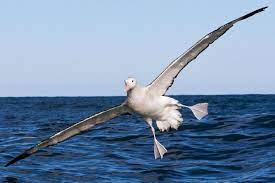 Khi trời sắp có bão, chúng bay thành đàn tìm nơi trú ẩn.
bão
trú ẩn
VI DEO BÃO
/
Chúng cũng được coi là  bạn của những người đi biển.
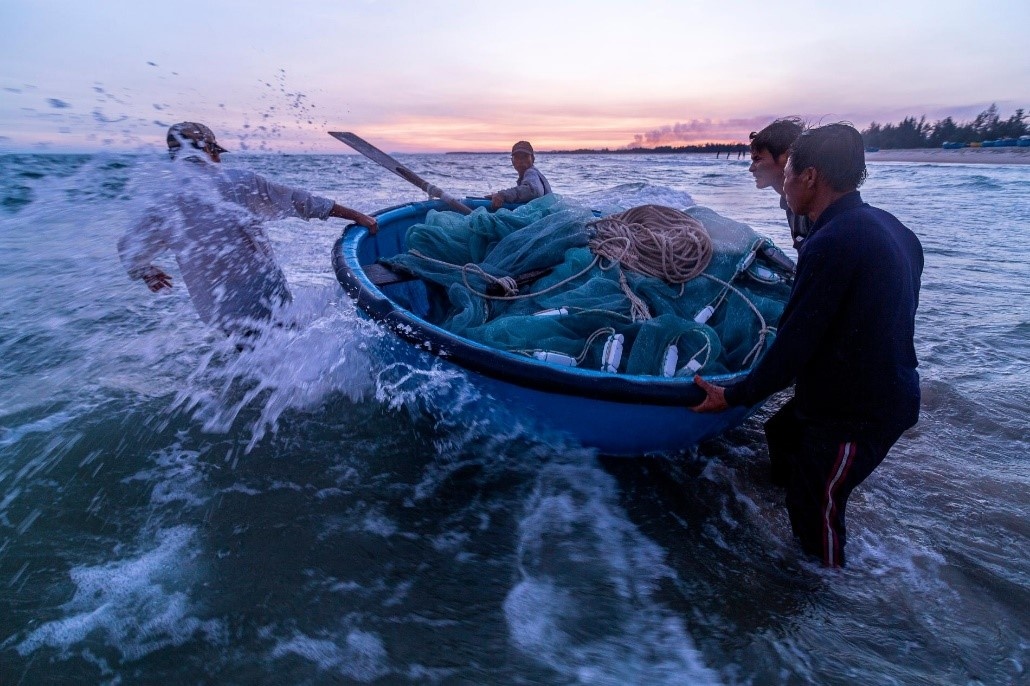